خواهم هر روز با تو راه روم
خواهم هر روز با تو راه رومصدایت را بشنوممژده خوش نجاتت راهمه جا رسانم
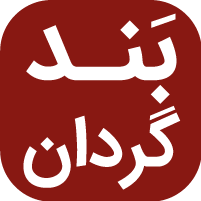 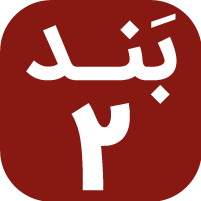 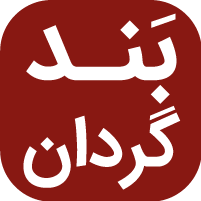 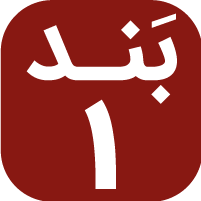 ( سلطان قلبم توئی عیسیمهر تو بی همتاخواهم هر روز با تو راه رومصدایت بشنوم ) ۲
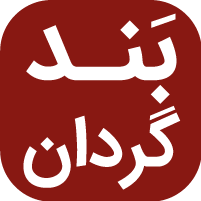 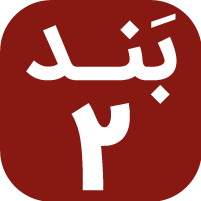 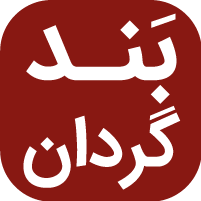 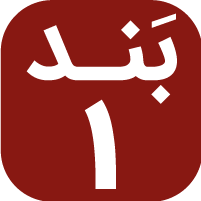 چون اراده ات را نجویمببخش مرا مسیحمخواهم سویت شتابان دومبا تو راه روم
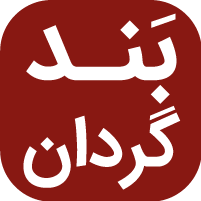 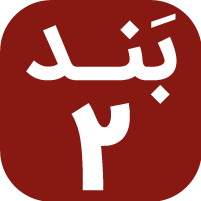 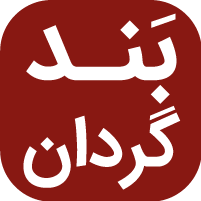 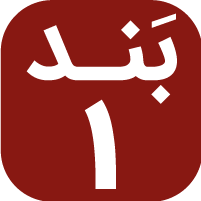 ( سلطان قلبم توئی عیسیمهر تو بی همتاخواهم هر روز با تو راه رومصدایت بشنوم ) ۲
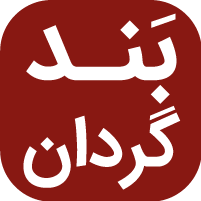 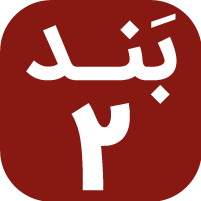 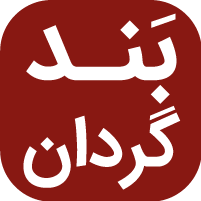 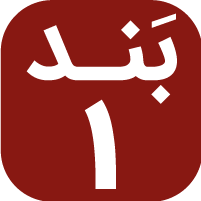